Первая и вторая сигнальные системы
Содержание:
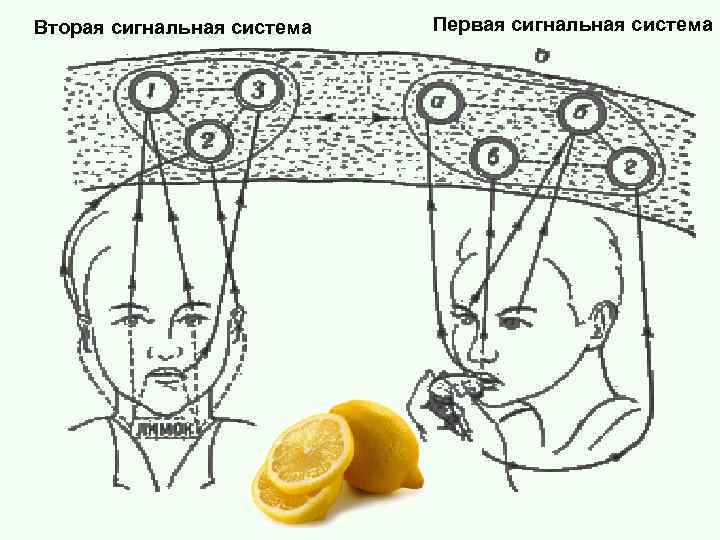 Определение сигнальной системы 
Первая сигнальная система
Вторая сигнальная система
Взаимодействие между первой и второй сигнальными системами
Заключение
Сигнальная система — система условно и безусловно рефлекторных связей высшей нервной системы животных (человека) и окружающего мира. 
Различают первую и вторую сигнальные системы. 

Первая сигнальная система развита практически у всех животных
Вторая сигнальная система, присущая только человеку система условно-рефлекторных связей.
Первая сигнальная система
Первая сигнальная система характеризуется , проявлением в рефлексах, которые формируются на раздражении внешней и внутренней среды, кроме смыслового слова. 
Сигналы первой сигнальной системы: 
Запах; 
Форма; 
Вкус; 
Цвет;
Температуру
 и т. п.
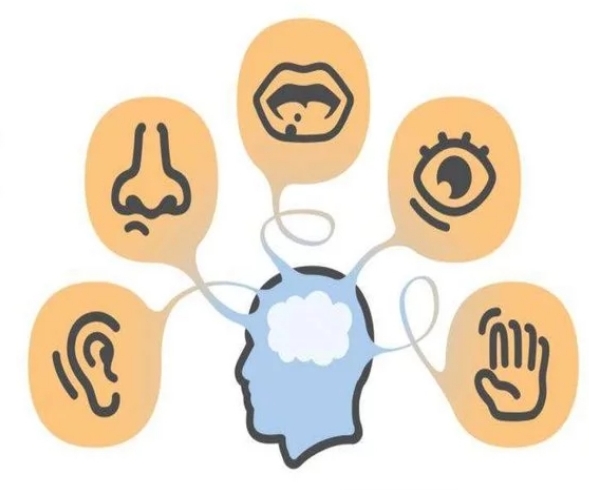 Характерные черты первой сигнальной системы
Определенность сигнала 
Подкрепление безусловным раздражителем 
 Биологическая природа целевого приспособления
Вторая сигнальная система
В процессе социального развития человеческий организм приобрел вторую сигнальную систему, которая стала обеспечивать формирование общего представления об окружающей реальности с помощью слова и речи. Вторая сигнальная система взаимосвязана с сознанием и абстрактным мышлением человека.
 Сигналы второй сигнальной системы: 
Слова устной речи; 
Слова письменной речи;
Знаки; 
Рисунки; 
Формулы; 
Мимика; 
Жесты; 
Символы.
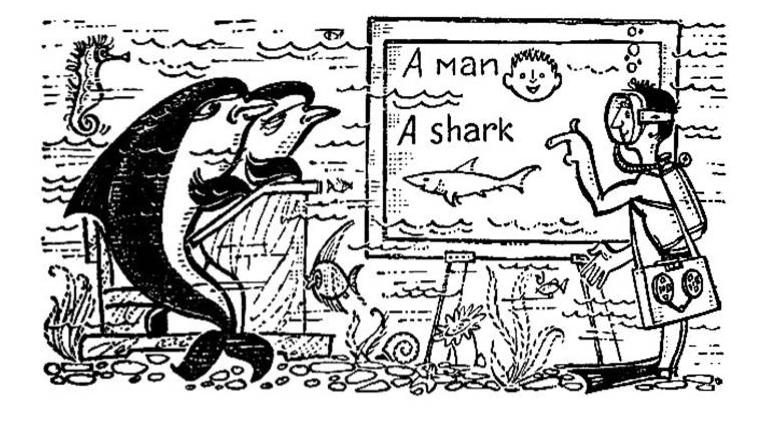 Характерные черты второй сигнальной системы:
Обобщение понятий и отвлечение от общих свойств; 
Одновременность в перестройки и формирование временных нервных связей;
 Отображение временных связей; 
Абстрактность и отвлечение понятия;
 Утомляемость и влиятельность рефлексов.
Взаимодействие двух сигнальных систем
Физическая структура знака не зависит от объекта, который он обозначает. Одни и те же явления, предмет, мысль могут быть выражены с помощью различных звукосочетаний и на разных языках. 
Словесные сигналы совмещают в себе два свойства: смысловое (содержание) и физическое (звучание в устной речи, очертание букв и слов — в письменной).
 С помощью слова осуществляется переход от чувственного образа первой сигнальной системы к понятию, представлению второй сигнальной системы.
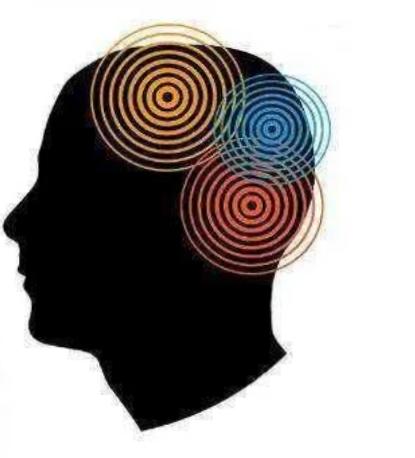 Спасибо за внимание